A NEW CAUSE OF DIABETES THAT AFFECTS ~1.25 MİLLİON AMERICANS:  WHO WOUDA THOUGHT?
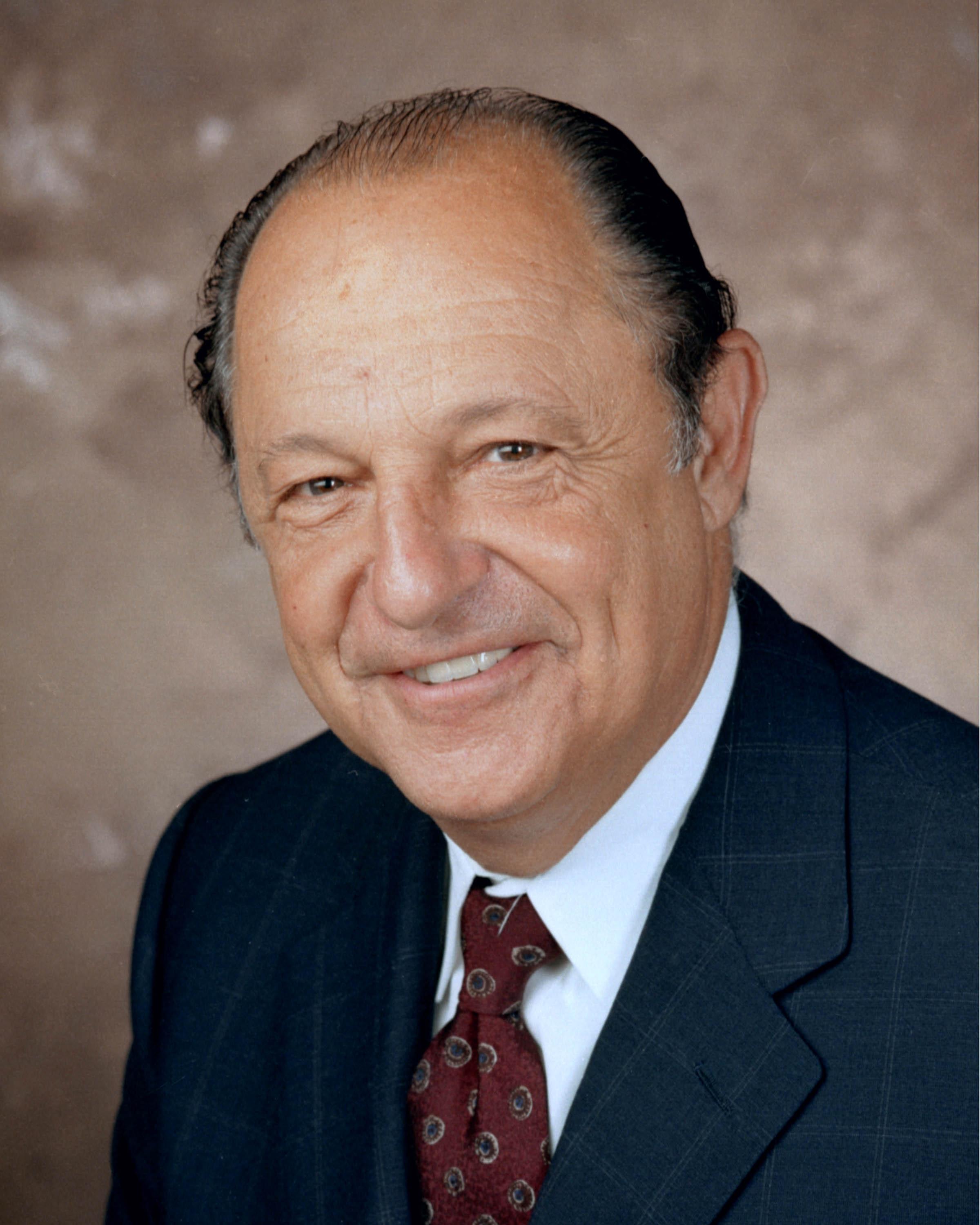 Ralph A. DeFronzo, MD
Professor of Medicine
Chief, Diabetes Division
UT Health San Antonio
and
Deputy Director
Texas Diabetes Institute
CONFLICT OF INTEREST
Boehringer-Ingelheim, Astra Zeneca, 89Bio, Amgen, Medality, CORCEPT
Grants:
Astra Zeneca, CORCEPT,
Speakers Bureau:
Astra Zeneca, Novo Nordisk, Boehringer Ingelheim, Intarcia, Aardvark, Renalytx, CORCEPT, Alnylam
Advisory Board:
CUSHING’S SYNDROME MASQUERADING AS T2DM: PATHOPHYSIOLOGIC CONSIDERATIONS
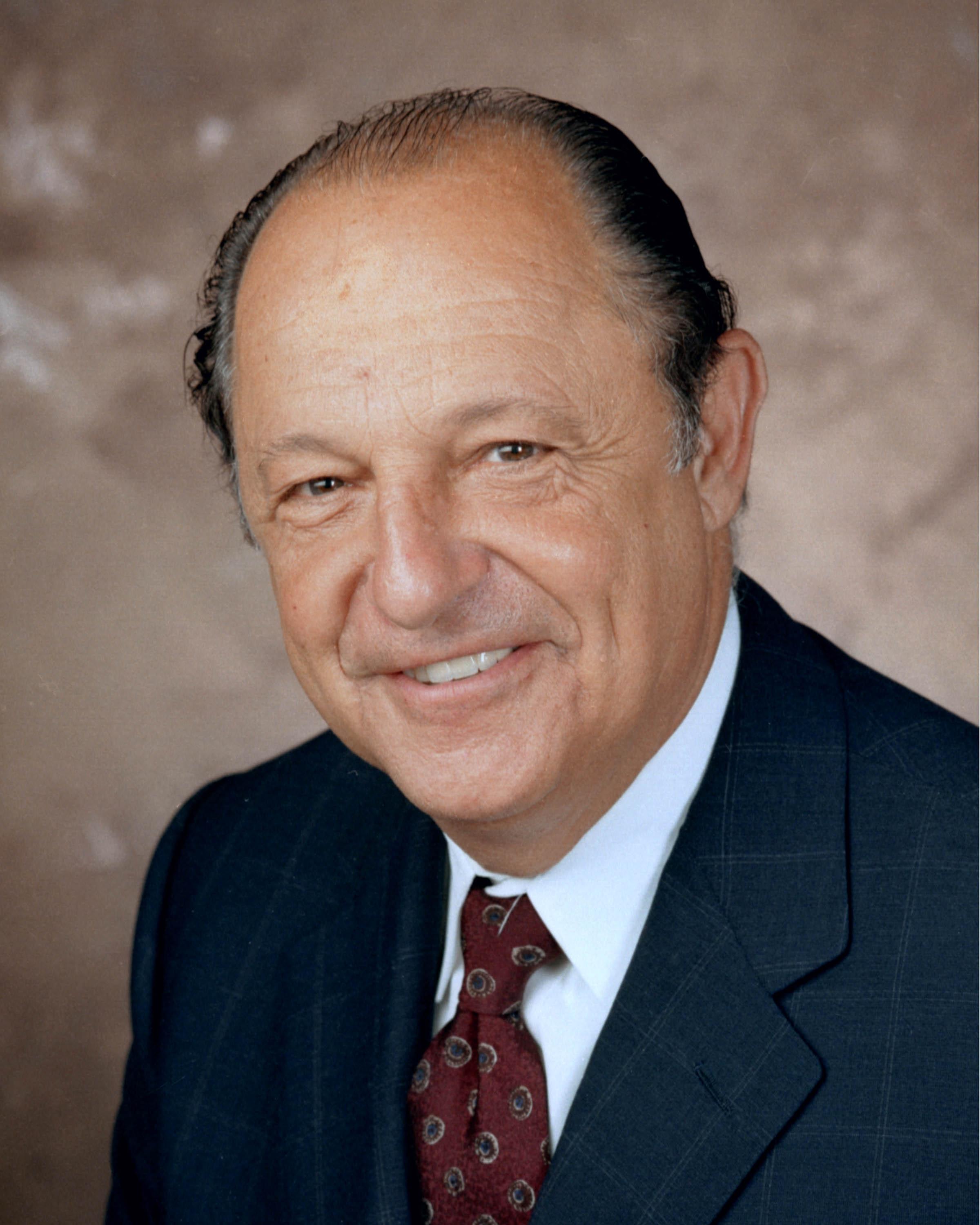 Ralph A. DeFronzo, MD
Professor of Medicine
Chief, Diabetes Division
UT Health San Antonio
and
Deputy Director
Texas Diabetes Institute
GLYCEMIC CONTROL IN T2DM: HOW WELL ARE WE DOING?
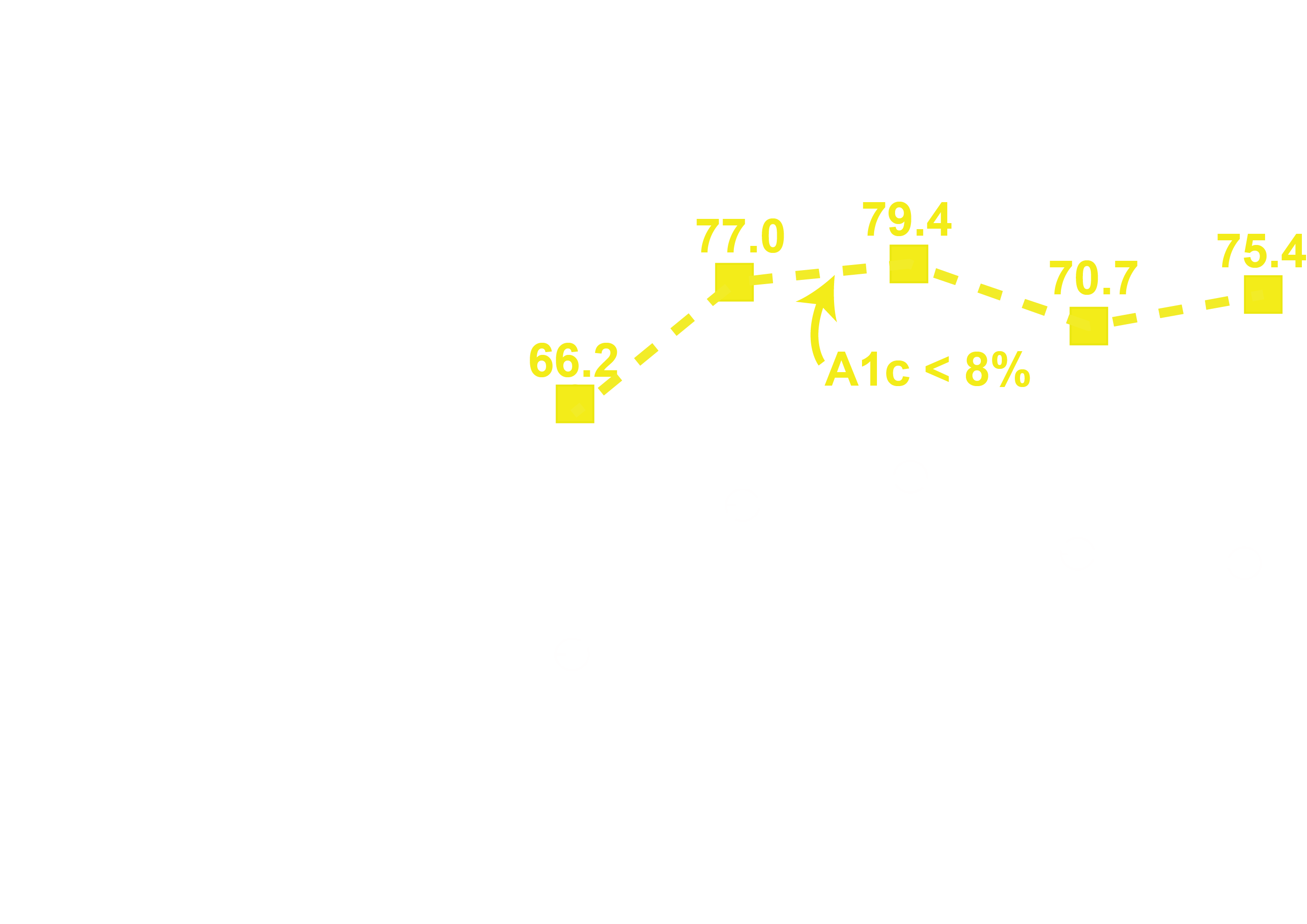 GLYCEMIC CONTROL (HbA1c) IN NHANES DIABETES PARTICIPANTS FROM 1999-2018
Fang et al, NEJM 384: 2219-2228, 2021
HYPERGLYCEMIA SECONDARY TO HYPERCORTISOLISM: A COMMONLY MISSED DIAGNOSIS OF DIFFICULT-TO-TREAT T2DM
SOME PATIENTS WITH HYPERCORTISOLISM PRESENT WITH CLASSIC PHENOTYPIC FEATURES OF CUSHING SYNDROME1,2
Easy bruising
Facial plethora
Proximal myopathy (or proximal muscle weakness)
Striae (especially of reddish purple and >1 cm wide)
Dorsocervical fat pad (“buffalo hump”)
Facial fullness
Obesity
Supraclavicular fullness
Acne
Hirsutism
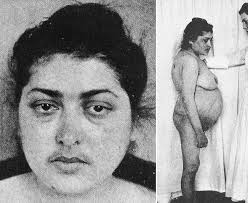 Original publication: Bulletin of the Johns Hopkins Hospital, 1932. Reprint: Obes Res, 1994. Accessed November 21, 2022. doi:10.1002/j.1550-8528.1994.tb00097.x
MOST PATIENTS WITH HYPERCORTISOLISM PRESENT WITHOUT CLASSIC PHENOTYPIC FEATURES1,2: BIG FOUR
Type 2 Diabetes
Hypertension
Obesity
Osteoporosis/ Fractures
Easy bruising
Facial plethora
Proximal myopathy (or proximal muscle weakness)
Stria (especially of reddish purple and >1 cm wide)
Dorsocervical fat pad (“buffalo hump”)
Facial fullness
Obesity
Supraclavicular fullness
Acne
Hitsutism
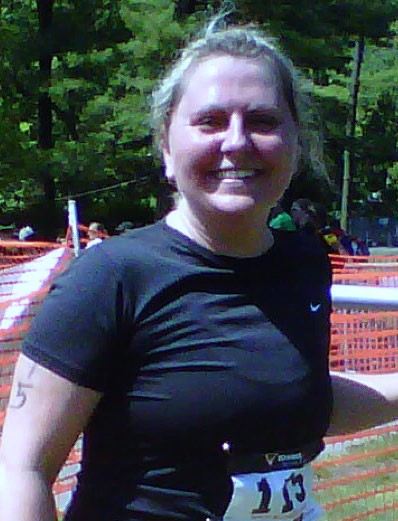 CATALYST TRIAL
Subjects:
1,055 T2DM with A1c = 7.5-11.5%
≥ 3 anti-hyperglycemic drugs 
insulin and any other antihyperglycemic drug
≥ 2 anti-hyperglycemic drugs plus ≥ 1 micro- or
         macrovascular complication
≥ 2 anti-hyperglycemic and ≥ 2 antihypertensive
         drugs
1 mg –Dexamethasone Suppression Test (DST) with 1.8 ug/dl cortisol cut point
Methods:
Dexamethosone > 140 mg/dl
ACTH – low
DHEAS – low
Adrenal CT scan
Mifepristone Treatment:
Primary endpoint = Change in A1c
CATALYST: STUDY DESIGN
Further evaluation
1-mg overnight DST
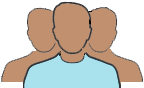 Hypercortisolism
Post-DST cortisol >1.8 μg/dL with dexamethasone ≥140 ng/dL
Labs (ACTH, DHEAS, cortisol)
Adrenal CT scan
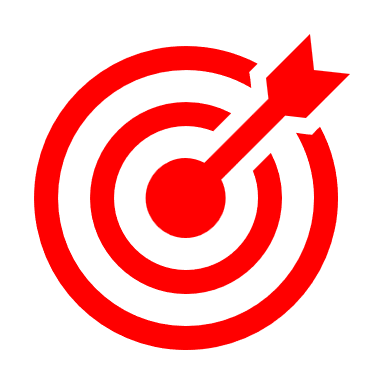 Persons with difficult-to-control T2D (n~1000)
Refer those requiring evaluation for elevated ACTH for care outside the study
Primary endpoint
Prevalence of hypercortisolism
Key secondary endpoints
Clinical characteristics of participants with hypercortisolism
Percentage of participants with hypercortisolism with/without abnormal adrenal CT scan
Clinical/laboratory characteristics of participants with hypercortisolism with/without abnormal adrenal CT scan
PREVALENCE OF HYPERCORTISOLISM IN CATALYST
253 of 1055 CATALYST participants screened have hypercortisolism
Percent (%)
Post-DST cortisol: 3.5 μg/dL
Post-DST dexamethasone: 413 ng/dL
CATALYST TRIAL
24% of poorly controlled T2D patients with A1c > 7.5% on multiple oral hypoglycemic agents ± insulin have hypercortisolism
Approximately 1 in 3 have an adrenal adenoma
IN CATALYST ~ 1 OF 4 PATIENTS WITH DIFFICULT-TO-CONTROL T2D HAD ENDOGENOUS HYPERCORTISOLISM
24% (N=253/1055) OF T2D PARTICIPANTS HAD HYPERCORTISOLISM
24%
Dexamethasone Suppression Test (1mg) AM Plasma Cortisol >1.8ug/dl and dexamethasone ≥140ng/dl
76%
34% had an adrenal abnormality
ADRENAL IMAGING ABNORMALITY DOCUMENTED IN ONE-THIRD OF CATALYST PARTICIPANTS WITH HYPERCORTISOLISM
Other adrenal abnormality
Unilateral/bilateral adrenal enlargement,
Bilateral adrenal adenomas
27.1%
Unilateral adrenal adenoma
Potential surgical targets
No imaging abnormality reported
PARTICIPANTS WITH HYPERCORTISOLISM HAD MORE CARDIOVASCULAR DISEASE
Any Cardiac Disorders
Coronary Artery Disease
Atrial Fibrillation
Heart Failure
P=0.004
Percent (%)
Patients with T2D are at higher CVD risk, and this risk appears to increase further in those who also have hypercortisolism
Post-DMS Cortisol < 1.8mg/dl
Post-DMS Cortisol > 1.8mg/dl
CATALYST PARTICIPANTS WITH HYPERCORTISOLISM 
HAD MORE RESISTANT HYPERTENSION
P < 0.01
20 -
17.7%
15 -
Percent  (%)
10 -
8.5 %
5 -
0 -
Post-DMS
Cortisol > 1.8
Post-DMS
Cortisol < 1.8
PREVALENCE OF HYPERGLYCEMIA SECONDARY TO HYPERCORTISOLISM
40 million Americans have T2DM
~25% have A1c > 8.0%
10 million Americans
~50% are on > 2-3 OHAs 
           ± insulin
5 million Americans
~25% have hypercortisolism
1,125,000 Americans
SCREENING FOR HYPERCORTISOLISM IN DIFFICULT-TO-TREAT T2D
OVERNIGHT DEXAMETHASONE (1 mg) SUPPRESSION TEST (DMS)
	Cortisol < 1.8 ug/dL; Dexamethasone >140 ng/dL
Urinary free cortisol – often normal
Late night salivary cortisol
– poor specificity; cumbersome
ACTH – low/low normal (supportive)
  	 – excludes pituitary/ectopic Cushing
DHEAS – low (supportive)
PATIENT POPULATIONS WITH THE FOLLOWING MANIFESTATIONS SHOULD BE SCREENED FOR HYPERCORTISOLISM
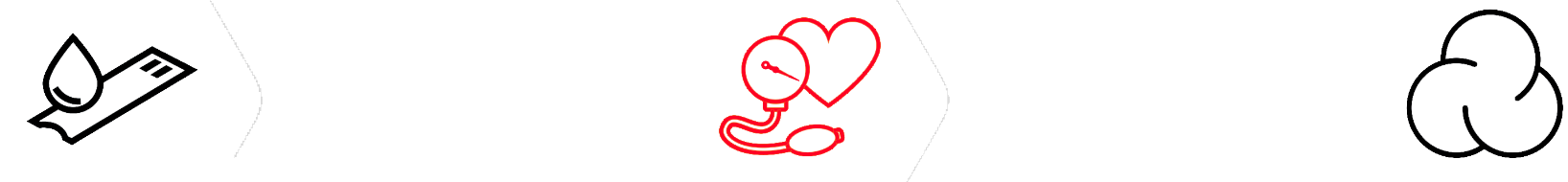 Difficult-to-control T2DM
Resistant hypertension
Adenomas
Poorly controlled T2DM despite medications and appropriate diet
Combination of poorly controlled T2DM and hypertension
Onset of T2DM at <40 years of age without family history and/or β-cell autoimmunity
Grade 3 or resistant hypertension
Sudden new onset/unexpected worsening of hypertension
Onset of hypertension at <30 years of age without family history
Adrenal incidentalomas
Pituitary incidentalomas and fragility fractures, T2DM, and/or hypertension
HOW DOES HYPERCORTISOLISM CAUSE HYPERGLYCEMIA?
THE TRIUMVIRATE
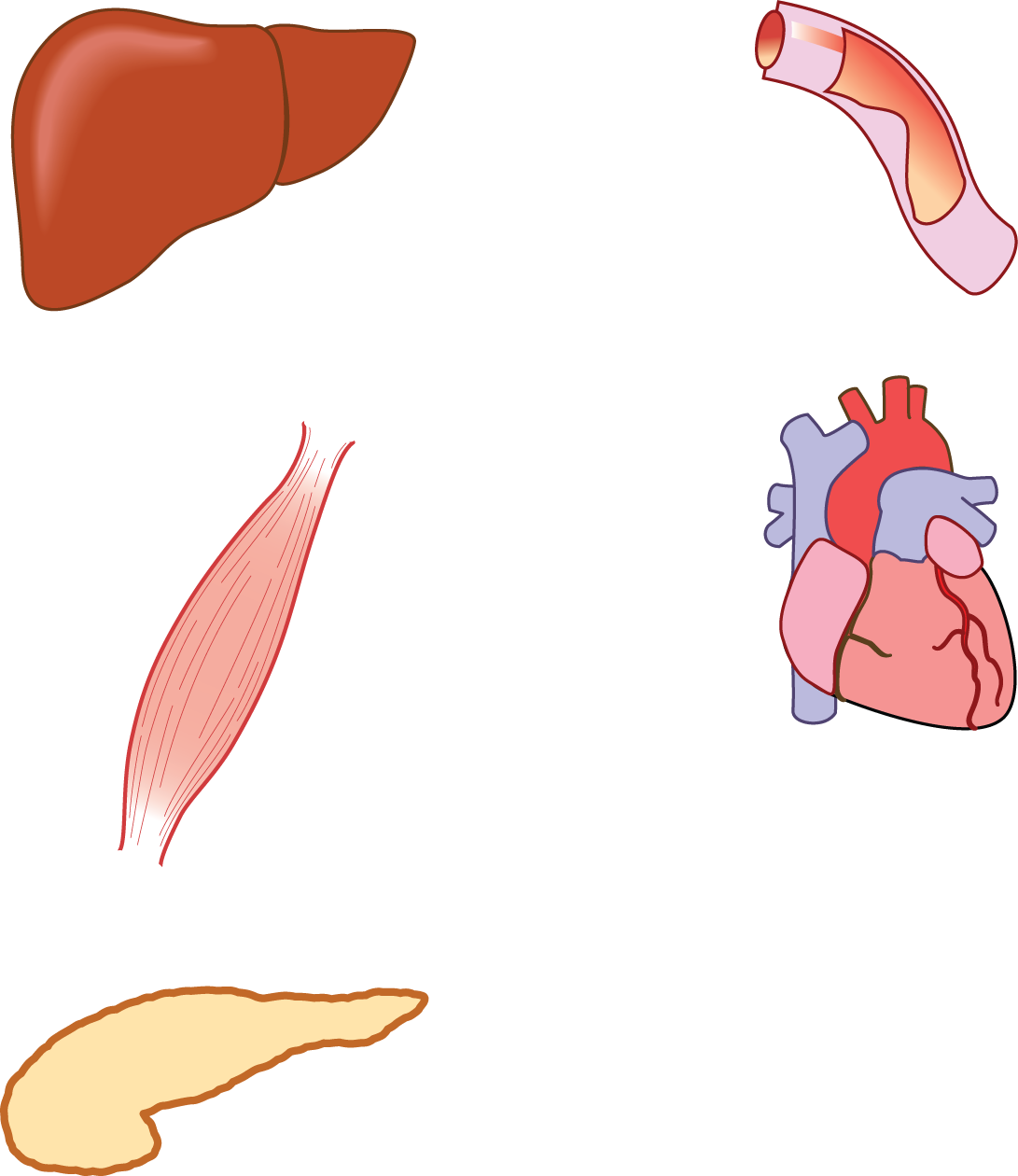 Impaired Insulin Secretion
Hyperglycemia
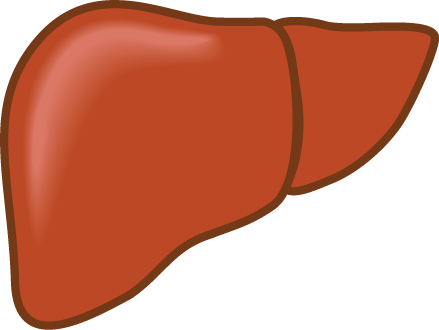 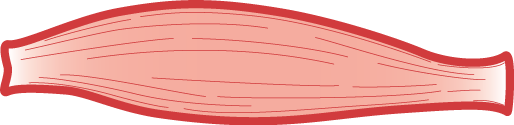 DecreasedGlucose
Uptake
Increased
HGP
DeFronzo RA, Diabetes 37:667-687, 1988
INSULIN-STIMULATED MUSCLE GLUCOSE UPTAKE
Insulin
Glucose
Akt
PI3K
IRS-1
GLUT 4
GlycogenSynthase
Pyruvate
Pyruvate
deHase
Glycogen
AcCoA
KREBS
Cycle
GLUCOCORTICOID-INDUCED MUSCLE INSULIN RESISTANCE
Insulin
Glucose
Akt
-
-
-
-
PI3K
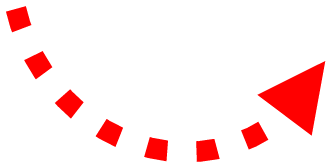 IRS-1
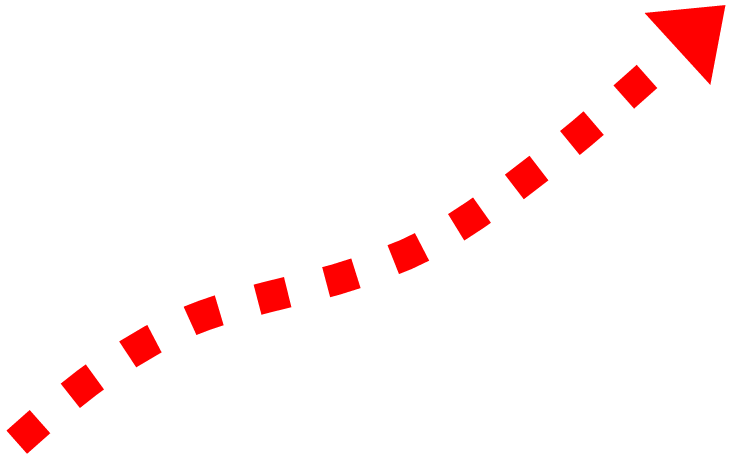 GLUT 4
GC Receptor
GlycogenSynthase
Pyruvate
Pdk4
Pyruvate
deHase
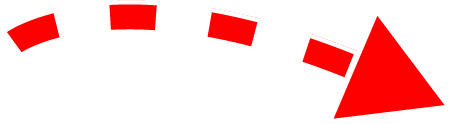 Glycogen
AcCoA
KREBS
Cycle
Gluco-
corticoids
GLUCOCORTICOIDS PROMOTE MUSCLE ATROPHY
Insulin
IGF-1
Amino Acids
Akt
PI3K
-
IRS-1
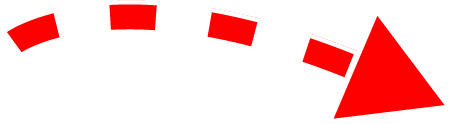 Protein
Synthesis
Protein
Degradation
GC Receptor
PROTEIN
CATABOLISM
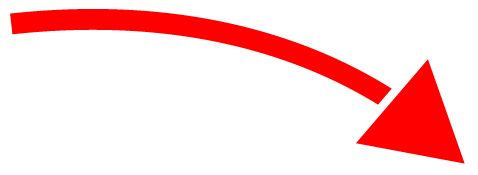 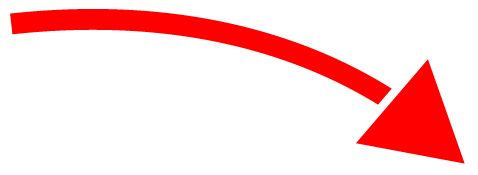 Gluco-
corticoids
Sites of Gluco-corticoid action
+
GLUCOCORTICOIDS PROMOTE MUSCLE ATROPHY
Insulin
IGF-1
Amino Acids
Akt
PI3K
-
IRS-1
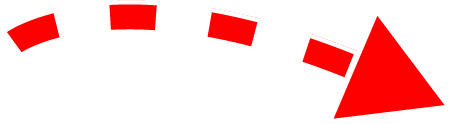 Protein
Synthesis
Protein
Degradation
GC Receptor
MUSCLE ATROPHY
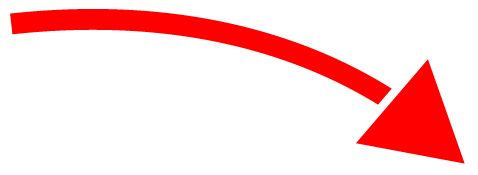 Myo-
statin
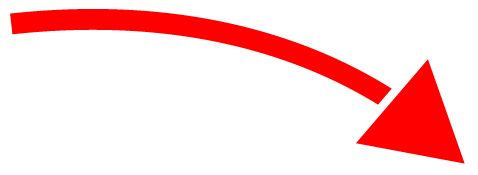 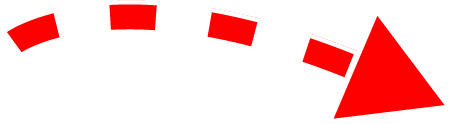 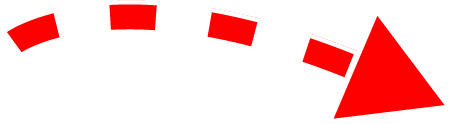 Gluco-
corticoids
Sites of Gluco-corticoid action
+
ACTIVIN
RECEPTORS
GLUCOCORTICOID-INDUCED MUSCLE INSULIN RESISTANCE
Insulin
Akt
PI3K
-
-
-
-
-
-
-
IRS-1
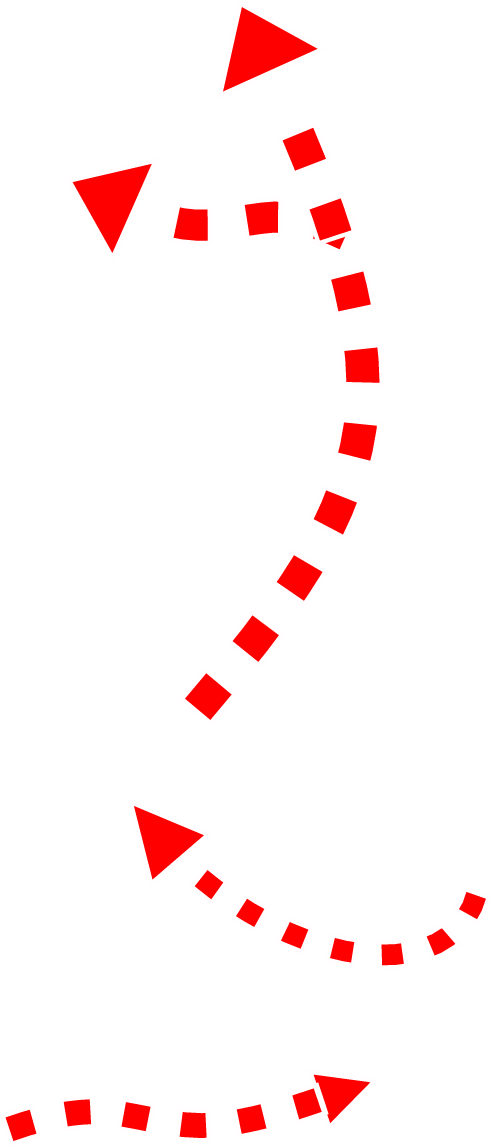 GlycogenSynthase
GLUT 4
Pyruvate
Pyruvate
deHase
GC
Glycogen
AcCoA
KREBS
Cycle
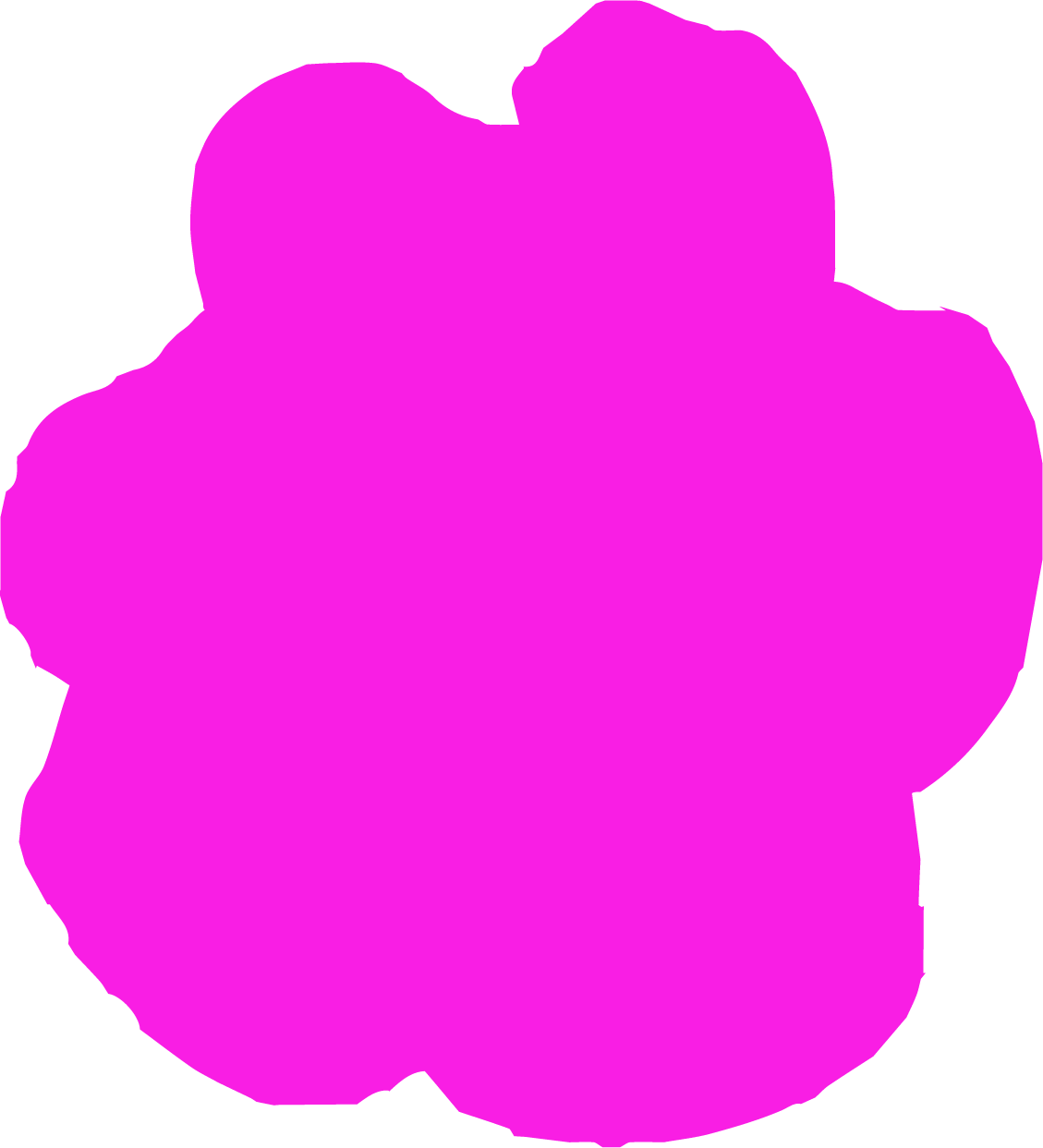 FA-C
Glycerol
FFA
FA-C
FA-C
Lipase
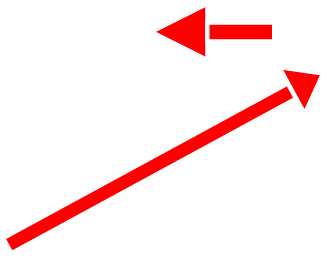 +
GLUT 4
ADIPOCYTE
THE TRIUMVIRATE
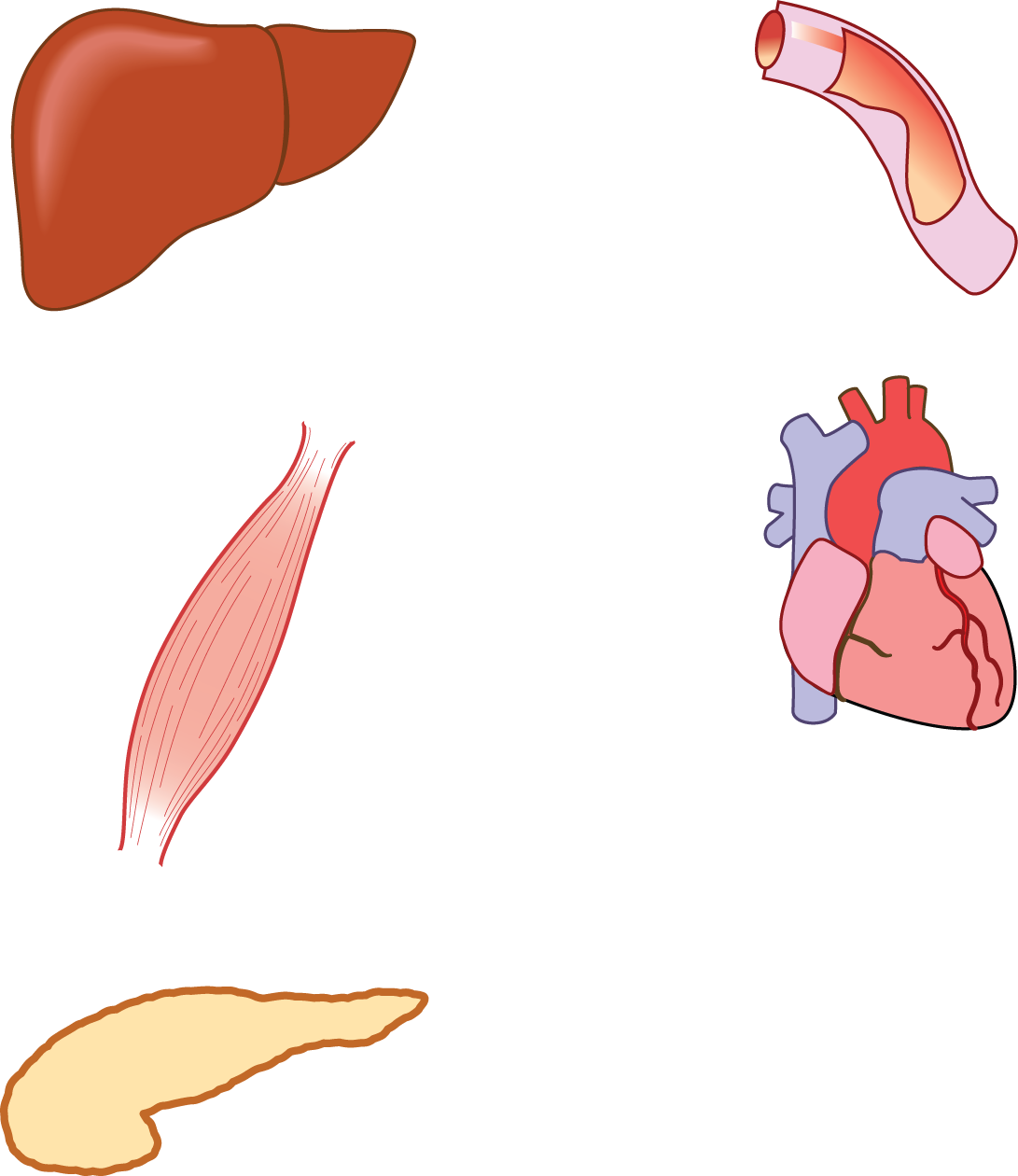 Impaired Insulin Secretion
Hyperglycemia
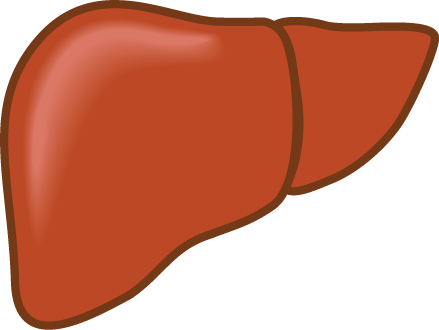 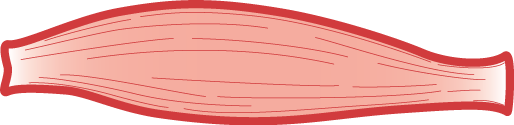 DecreasedGlucose
Uptake
Increased
HGP
DeFronzo RA, Diabetes 37:667-687, 1988
REGULATION OF HEPATIC GLUCONEOGENESIS:CORI CYCLE (LACTATE) AND CAHILL (ALANINE) CYCLE
GLUCOSE
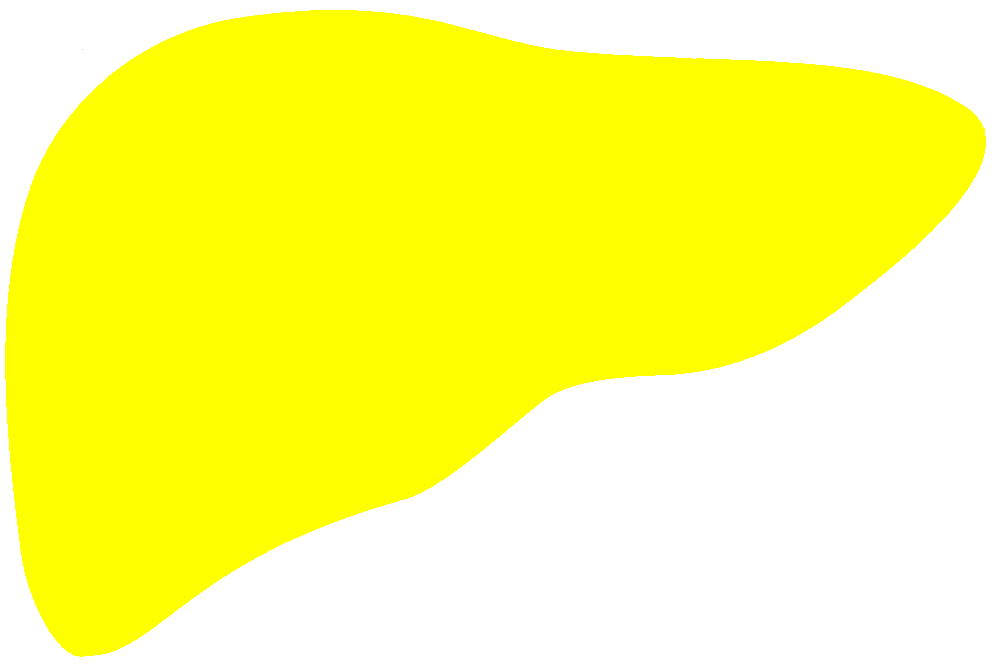 G6Pase
LIVER
GLYCOGEN
PEP-CK = Phosphoenol-pyruvate carboxykinase
G6P
PC = Pyruvate carboxylase
PEP
PEP-CK
OAA
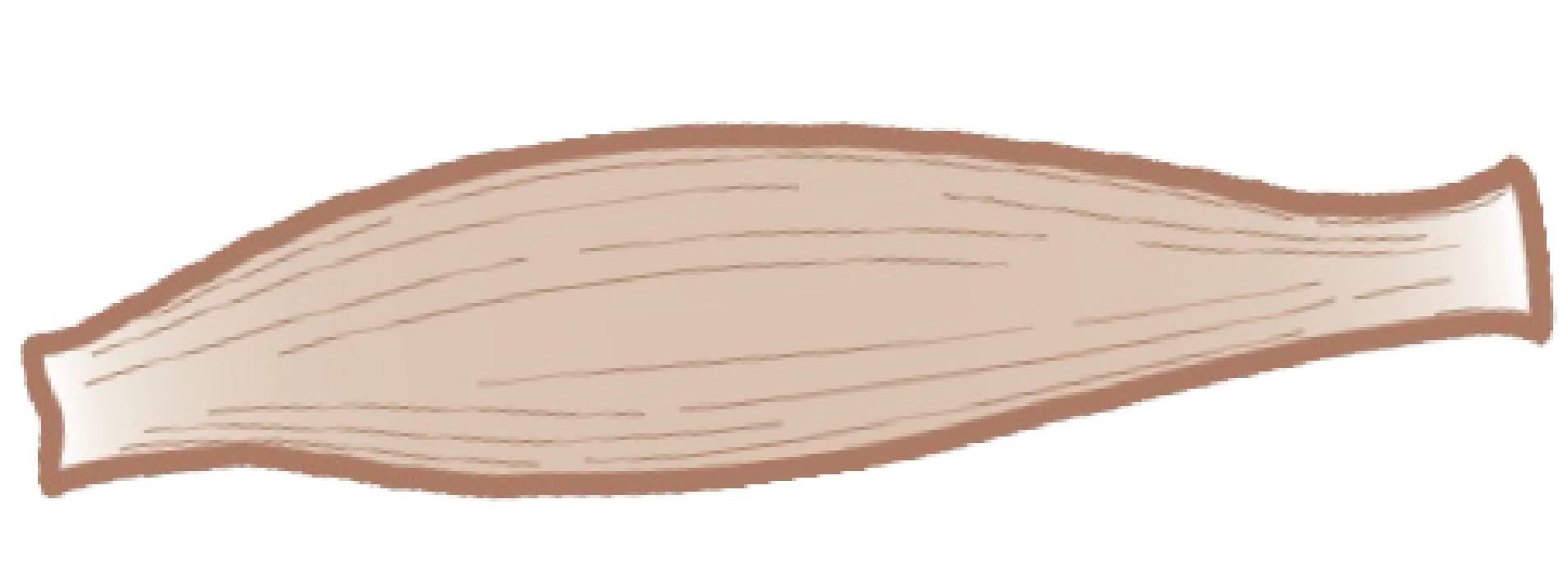 PC
Alanine
Alanine
Pyruvate
Protein
Lactate
Lactate
Glycogen
GLUCOCORTICOIDS STIMULATE HEPATIC GLUCONEOGENESIS
GLUCOSE
Sites of Gluco-corticoid action
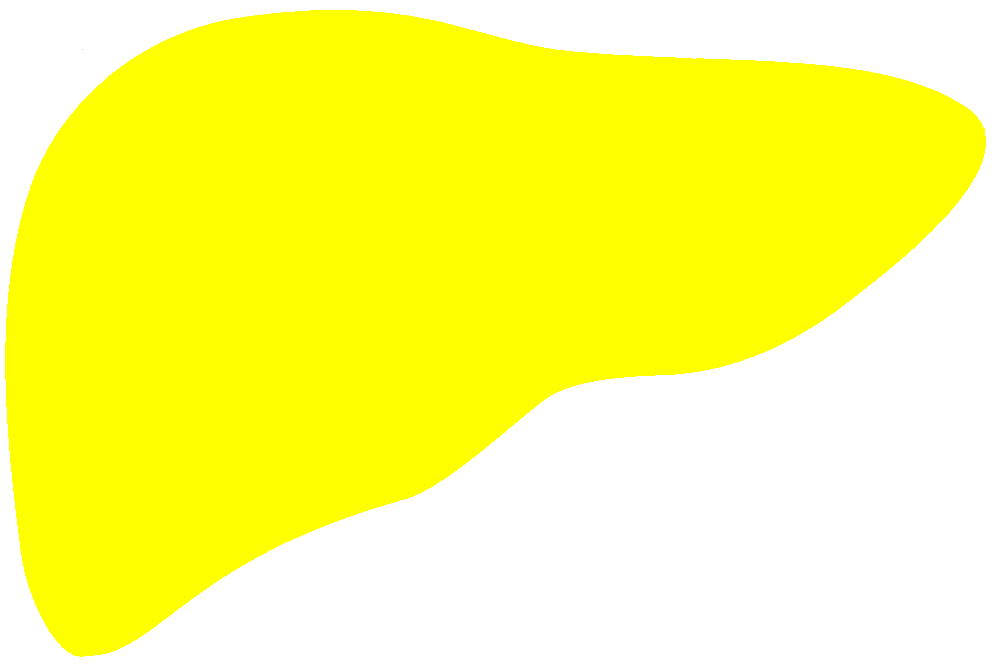 G6Pase
LIVER
PEP-CK = Phosphoenol-pyruvate carboxykinase
G6P
GC Receptor
PC = Pyruvate 
           carboxykinase
PEP
Gluco-
corticoids
PEP-CK
OAA
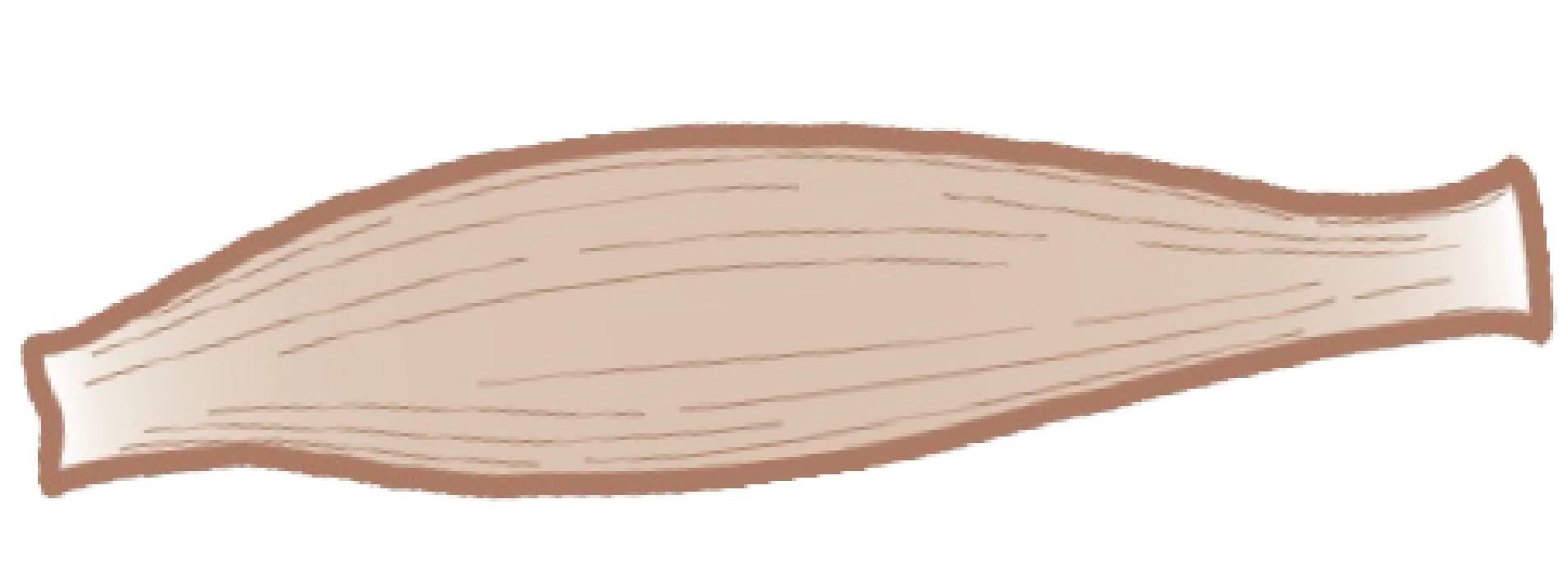 PC
Alanine
Alanine
Pyruvate
Protein
Lactate
Lactate
Glycogen
THE TRIUMVIRATE
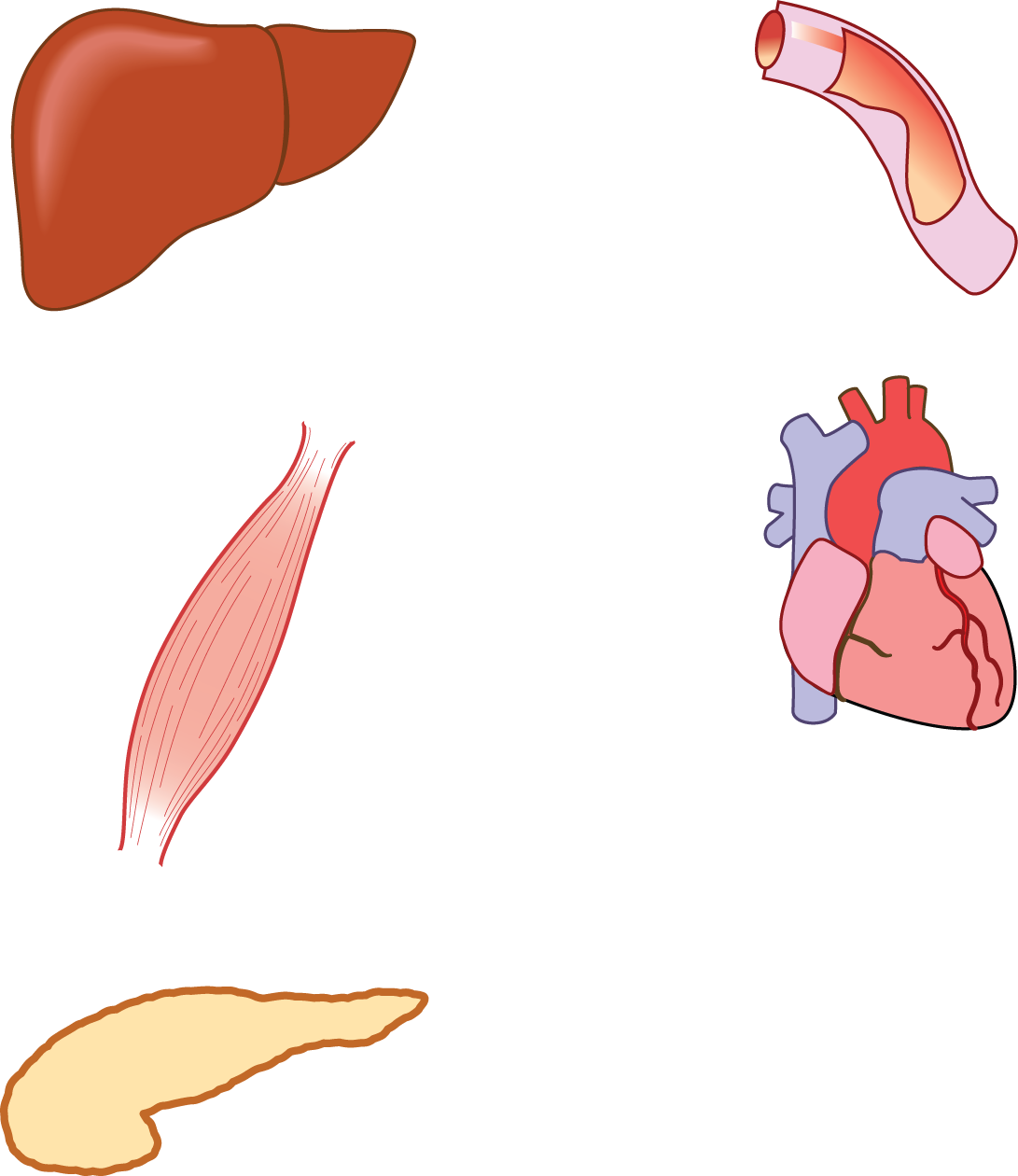 Impaired Insulin Secretion
Hyperglycemia
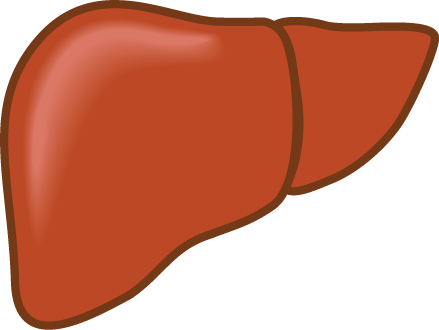 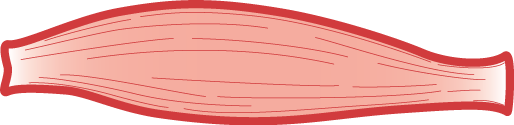 DecreasedGlucose
Uptake
Increased
HGP
DeFronzo RA, Diabetes 37:667-687, 1988
GLUCOSE-STIMULATED INSULIN SECRETION
Van Raalte DH et al, Eur J Clin Invest 39:81-94, 2009
Eriksen et al, Diabetologia 58:920-928, 2015
Glucose
GK
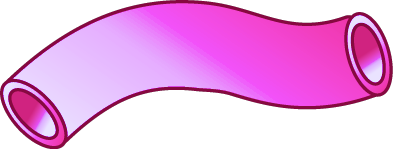 K+ATPase
G6P
ATP
ATP
GLP-1
GIP
AC
Pyruvate
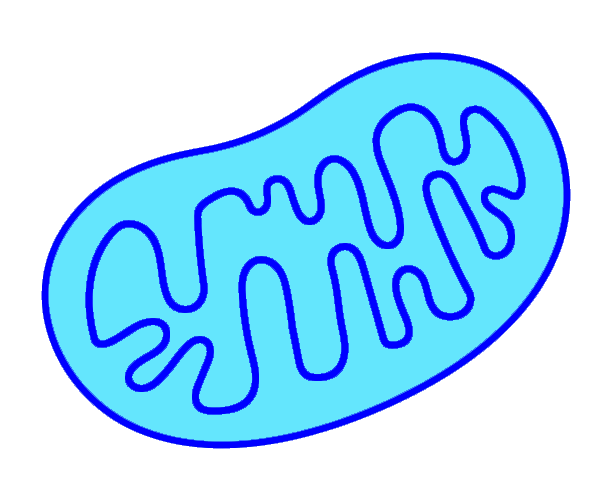 Depolarization
CAMP
Ca++
Ca++
Ca++
Channel
Amplifies
Insulin
Exocytosis
CHRONIC GLUCOCORTICOID EXPOSURE IMPAIRS INSULIN SECRETION
Van Raalte DH et al, Eur J Clin Invest 39:81-94, 2009
Eriksen et al, Diabetologia 58:920-928, 2015
Sites of Gluco-corticoid action
Glu2
Gluco-
corticoids
GC Receptor
Glucose
GK
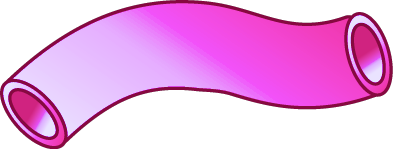 K+ATPase
G6P
ATP
ATP
GLP-1
GIP
AC
Pyruvate
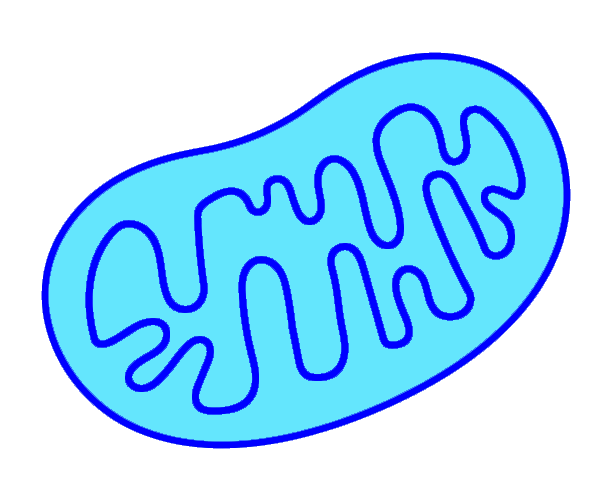 Depolarization
CAMP
Ca++
Ca++
Ca++
Channel
Amplifies
Insulin
Exocytosis
EFFECT OF DEXAMETHASONE ON INS-1 CELL DEATH (TUNEL ASSAY) AND APOTOTIC MARKERS (CASPASE-3 ACTIVITY)
Ranta F et al, Diabetes 55:1380-90, 2006
P<0.001
- 100
8 -
P<0.001
- 75
6 -
Tunel Assay 
(% Fractionated Nuclei)
Caspase-3 Activity
(mmol/mg protein)
- 50
4 -
- 25
2 -
- 0
0 -
Control
Dexameth-
asone
Dexa +
Exendin-4
Control
Dexameth-
asone
Dexa +
Exendin-4
SUMMARY
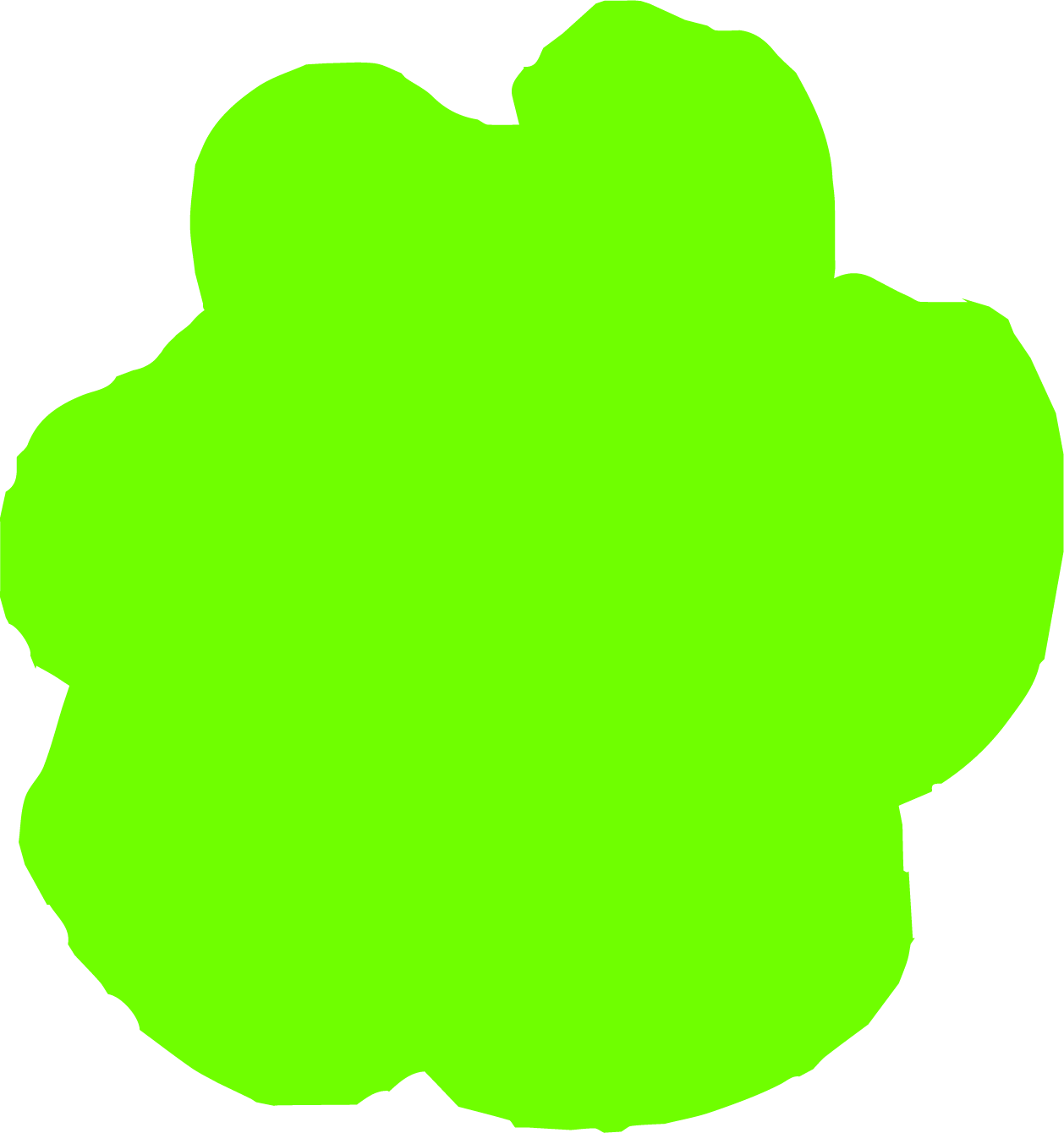 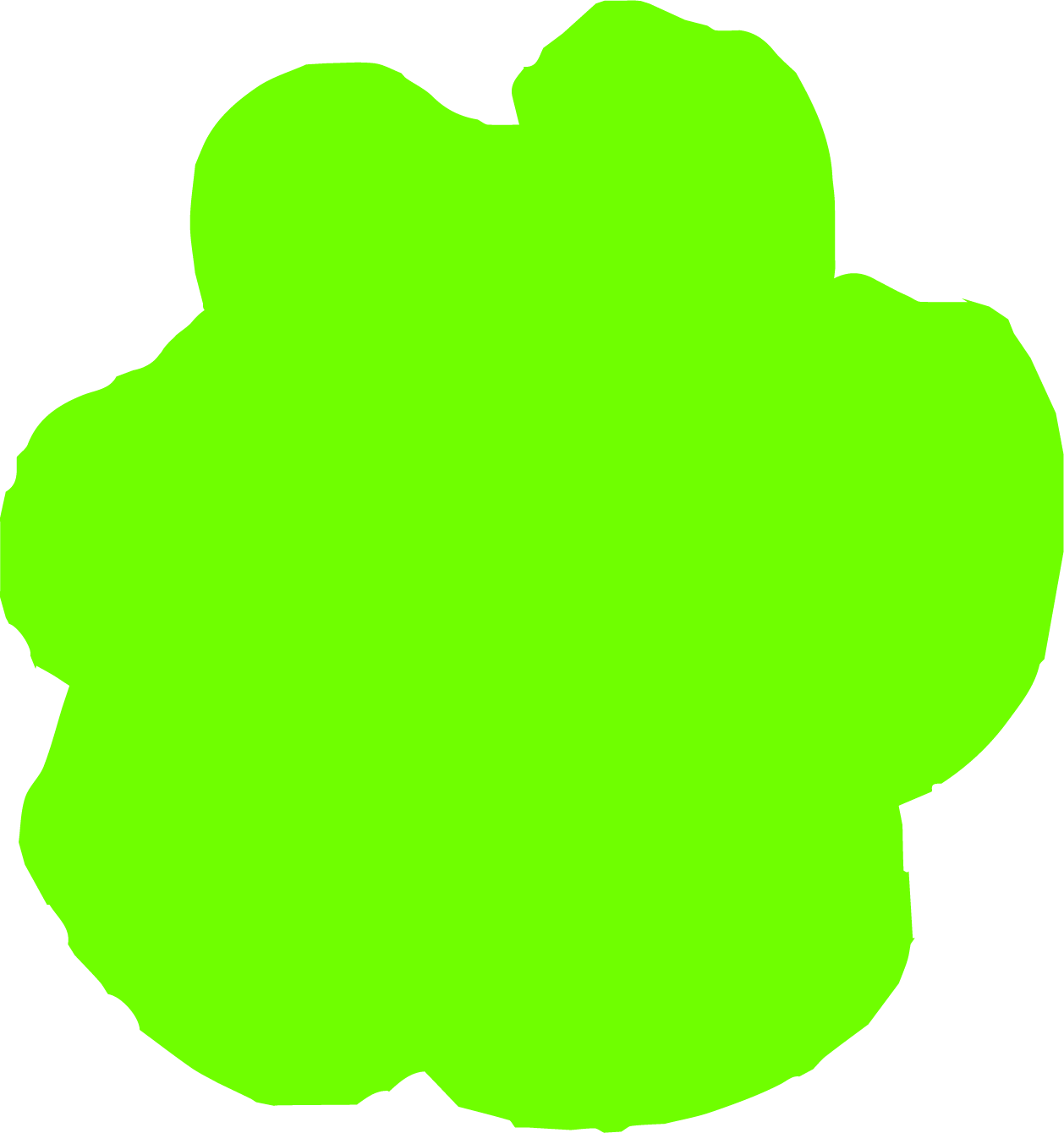 ADIPOCYTE
Gluco-neogenesis
GUT
Lipolysis
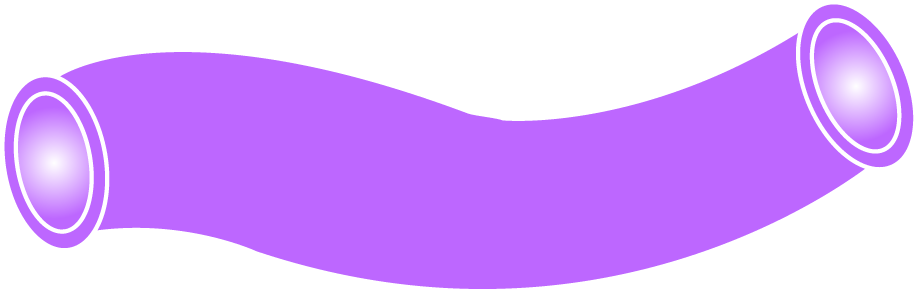 Glucose
Uptake
LIVER
Lipogenesis
(DNL)
GLP-1/GIP
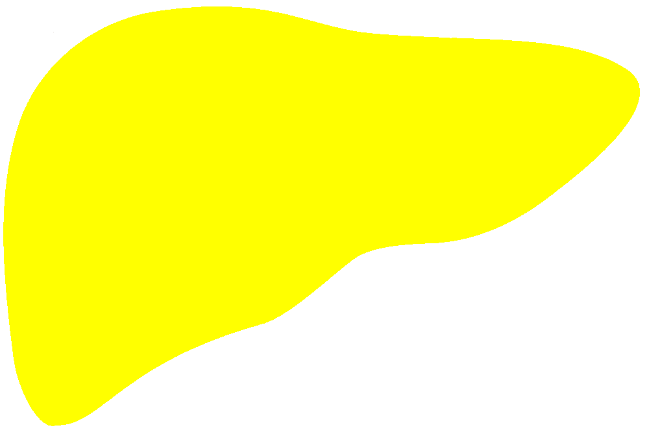 GLUCO-CORTICOIDS
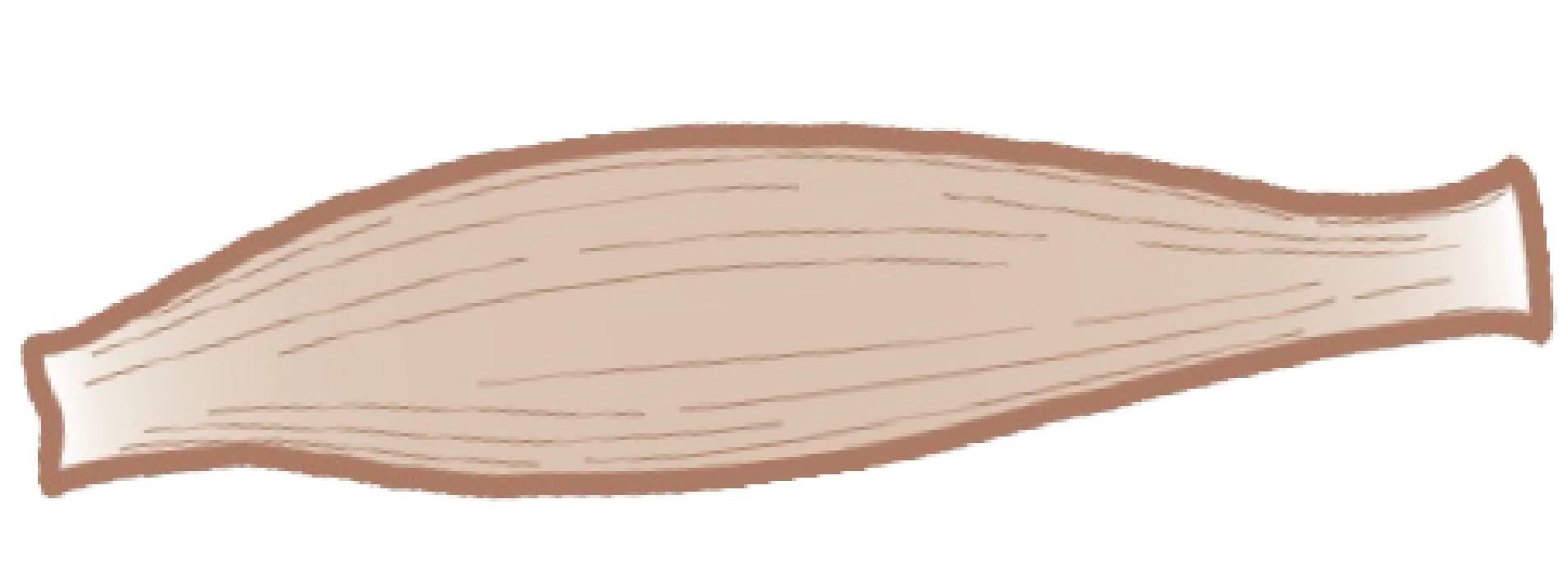 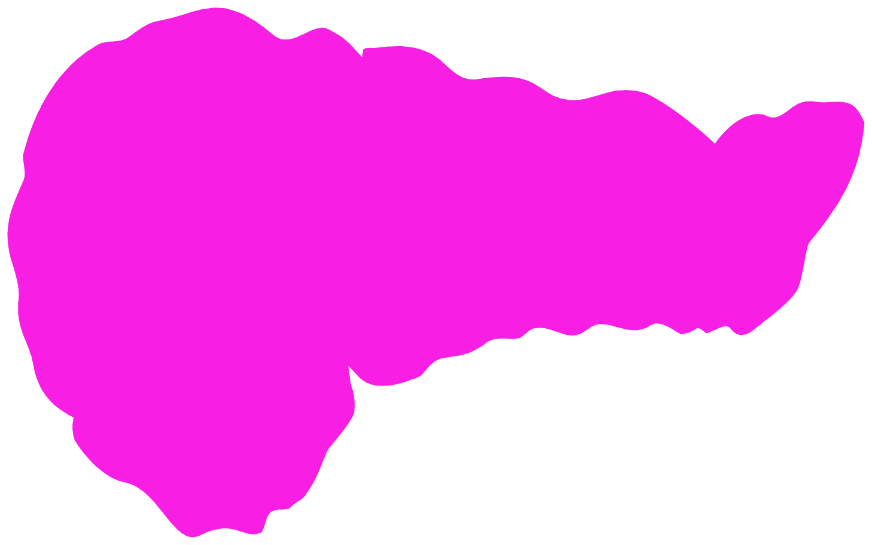 Glucose
Uptake/Oxidation
Insulin Sectetion
Glycogen
Synthesis
GLP-1 Resistance
Glucagon Sectetion
Protein
Degradation
PANCREAS
muscle
HYPERGLYCEMIA
OMINOUS OCTET
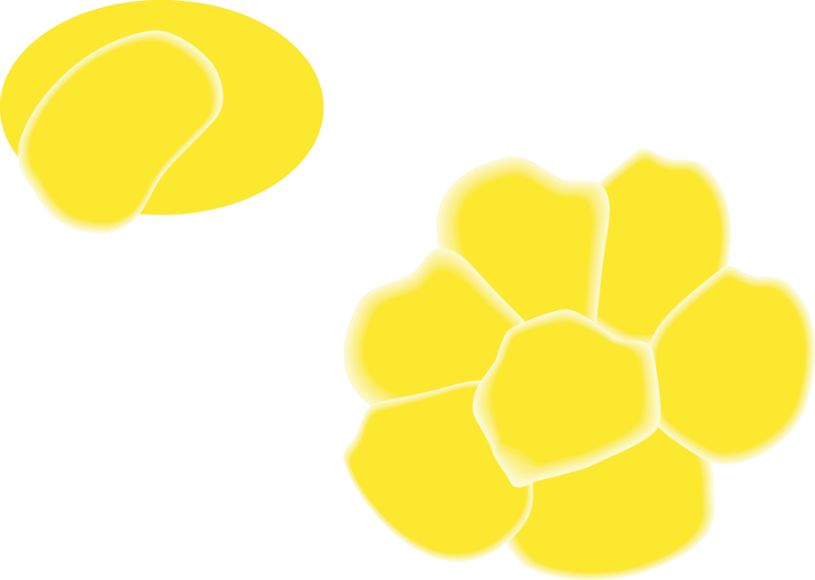 DecreasedIncretin Effect
Decreased InsulinSecretion
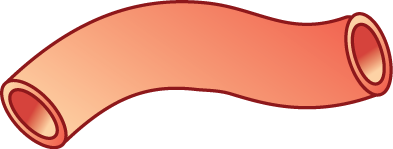 Increased
Lipolysis
Islet–a cell
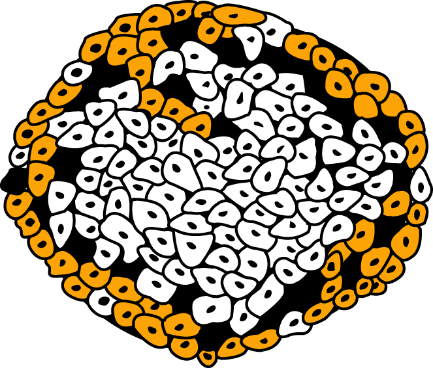 Increased
Glucose
Reabsorption
IncreasedGlucagonSecretion
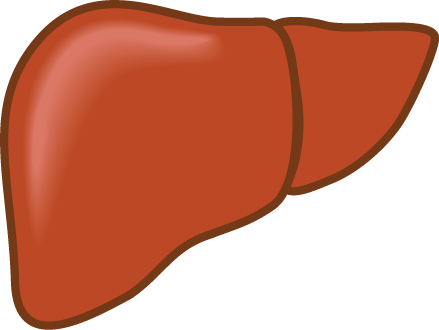 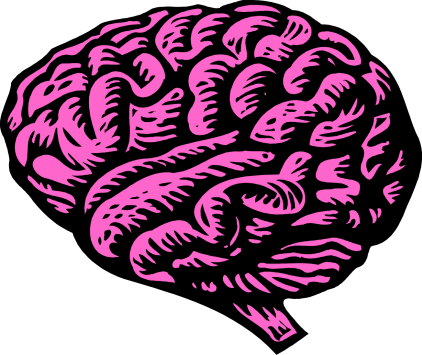 Increased
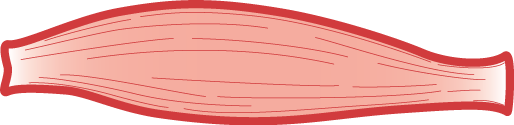 HGP
Decreased Glucose
Uptake
Diabetes 58:773-795, 2009
NeurotransmitterDysfunction
HYPERGLYCEMIA
OMINOUS OCTET
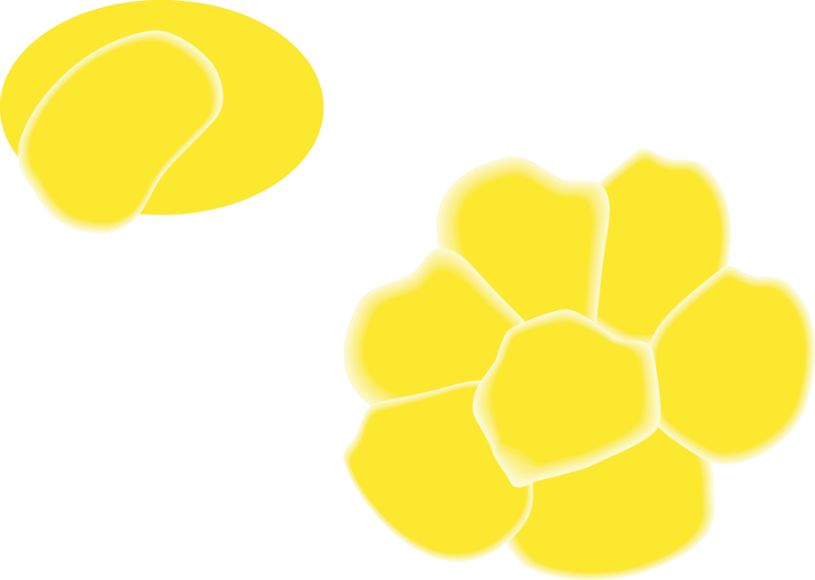 DecreasedIncretin Effect
Decreased InsulinSecretion
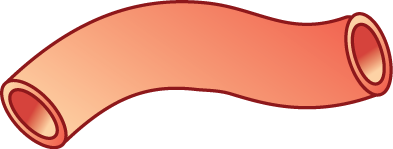 Increased
Lipolysis
Islet–a cell
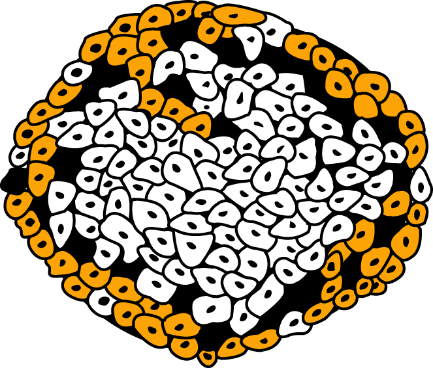 Increased
Glucose
Reabsorption
IncreasedGlucagonSecretion
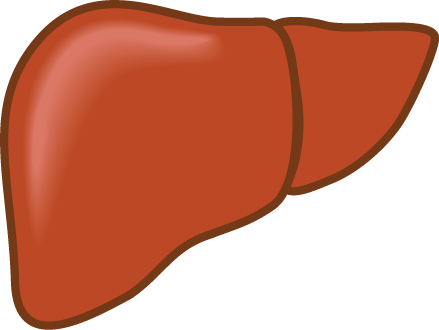 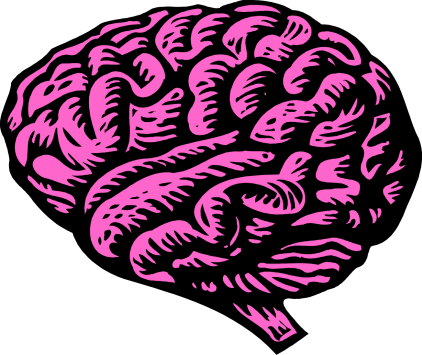 Increased
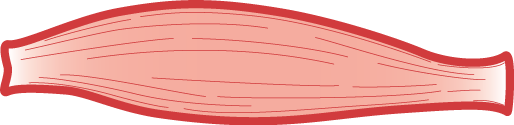 HGP
Decreased Glucose
Uptake
Diabetes 58:773-795, 2009
NeurotransmitterDysfunction
HYPERGLYCEMIA
THE NOXIOUS NINE
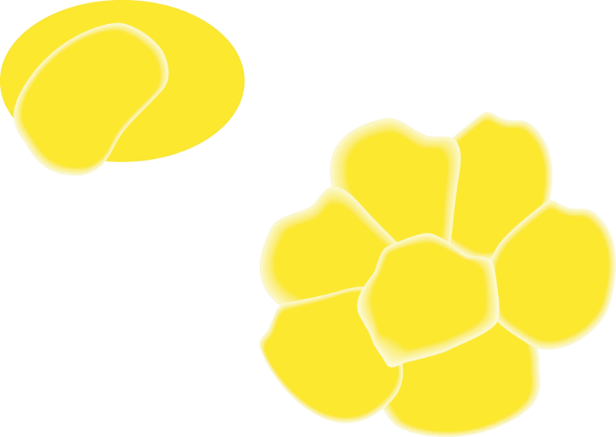 DecreasedIncretin Effect
Increased
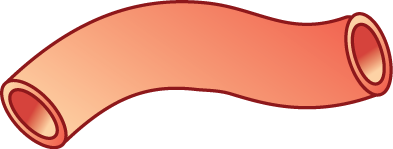 Decreased InsulinSecretion
Lipolysis
HYPER-
CORTISOLISM
Islet–a cell
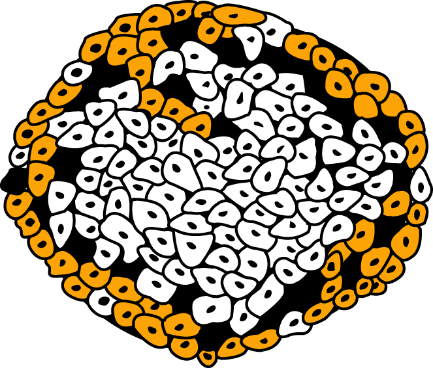 Increased
Glucose
Reabsorption
IncreasedGlucagonSecretion
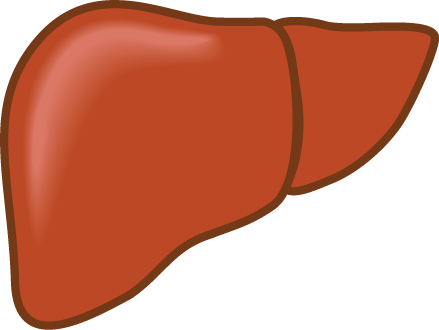 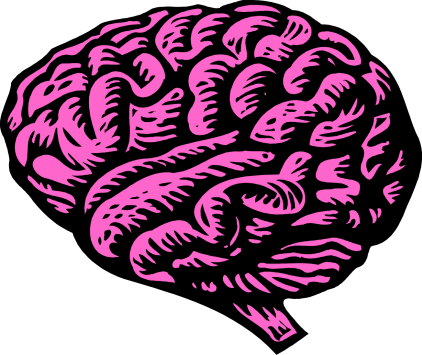 Increased
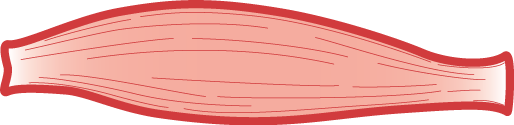 HGP
Decreased Glucose
Uptake
NeurotransmitterDysfunction
EPIDEMIOLOGY OF HYPERTENSION IN CUSHING’S SYNDROME (CS)
Hypertension occurs in 80-85% of individuals with Cushing’s Syndrome and, as a clinical feature, is second only to weight gain/obesity
Systolic and diastolic blood pressure are increased in parallel; males and females are equally affected
Mortality is 2.5-5 fold increased in untreated CS in patients with hypertension and/or type 2 diabetes
Pathogenesis is poorly understood but eventuates in vascular rearrangement and fibrosis
Barbot et al, Front Endo 10:1-9, 2019; Li et al, Gland Surg 9:43-58, 2019; Isidori et al, J Hyperten 33:44-60, 2015; Fallo et al, J Hyperten 40:2085-2101, 2022
MECHANISM OF HYPERTENSION IN CUSHING’S SYNDROME
(1)	Activation of mineralocorticoid and glucocorticoid receptors
(2)	Renin-angiotensin system
(3)	Sympathetic nervous system
(4)	Imbalance between vasodilators and vasoconstrictors
(5)	Obstructive sleep apnea syndrome (OSAS)
(6)	Direct effect of cortisol on the arterial vasculature
HYPERCORTISOLISM AND HYPERTENSION
Cortisol and aldosterone have similar binding affinity to the mineralocorticoid receptor
Cortisol binding to mineralocorticoid receptor           salt and water retention
Cortisol binding to glucorticoid receptor
             activates renal epithelial sodium 
   channel (ENaC)
MECHANISM OF HYPERTENSION IN CUSHING’S SYNDROME
(1)	Activation of mineralocorticoid and glucocorticoid receptors
(2)	Renin-angiotensin system
(3)	Sympathetic nervous system
(4)	Imbalance between vasodilators and vasoconstrictors
(5)	Obstructive sleep apnea syndrome (OSAS)
(6)	Direct effect of cortisol on the arterial vasculature
PHARMACOLOGIC TREATMENT OF COMORBIDITIES WITHOUT TREATING HYPERCORTISOLISM IS INEFFECTIVE AT REDUCING LONG-TERM GLOBAL CARDIOVASCULAR EVENTS
Cumulative Risk (%)
Petramala L, et al. Endocrine. 2020;70(1):150-163.
50
Pharmacologic comorbidity management
(n=118)
HR=2.56
P<0.001
40
30
Surgical intervention
(n=29)
Nonfunctioning adenoma
(N=471)
20
10
0
0
5
10
15
Years
Patients with adrenal autonomous cortisol secretion who do not receive treatment targeting their hypercortisolism are at increased risk for future CV events and CV mortality
PHARMACOLOGIC TREATMENT OF COMORBIDITIES WITHOUT TREATING HYPERCORTISOLISM IS INEFFECTIVE AT REDUCING LONG-TERM CARDIOVASCULAR SURVIVAL
Petramala L, et al. Endocrine. 2020;70(1):150-163.
Logarithmic Cumulative Survival
0
Nonfunctioning 
(n=421)
–1
–2
Surgical intervention 
(n=29)
–3
Pharmacologic comorbidity management
(n=118)
HR=2.64
P<0.001
–4
–5
15
10
0
5
Years
Patients with adrenal autonomous cortisol secretion who do not receive treatment targeting their hypercortisolism are at increased risk for future CV events and CV mortality
OBSTRUCTIVE SLEEP APNEA SYNDROME (OSAS) AND CUSHING’S SYNDROME
OSAS is commonly associated with resistant hypertension
30-40% of patients with Cushing’s Syndrome have OSAS
Cushing’s Syndrome and OSAS both are characterized by activation of the SNS and altered cortisol circadian rhythm
Unfortunately, the results of continuous positive airway pressure on BP have been unimpressive
Parati G et al, J Hypertension 32:633-46, 2012; Bottini P et al, Respiration 70:320-27, 2003; Schein AS et al, J Hypertension 32:1762-73, 2014
TREATMENT OPTIONS
(1)	Surgical removal of adrenal adenoma
(2)	Surgical removal of pituitary or ectopic ACTH-secreting tumor
(3)	Pharmacologic management of comorbidities
hypertension, hyperglycemia, dyslipidemia
(4)	Glucocorticoid receptor antagonists
mifepristone (Korlym)
relacorilant
(5)	Adrenal steroidogenesis inhibitors
ketoconazole, levoketaconazole (17-a-hydroxylase inhibitor)
metyrapone, osilodrostat (11-b-hydroxylase inhibitor)
Mitotane (adrenolytic)
SUMMARY
Hypercortisolism prevalence was 24.0% among the 1055 CATALYST participants
Baseline characteristics that increased odds of having hypercortisolism:
higher medication burden for hypertension, lipids, and
	   psych disease
presence of cardiovascular disease
Abdominal CT scan revealed an adrenal abnormality in one-third of participants with hypercortisolism
Screening is easy: 1 mg DST
Part 2 of CATALYST will assess whether medical treatment of hypercortisolism is beneficial in these patients
TAKEAWAY MESSAGES
CALL TO ACTION: Clinicians need to screen for hypercortisolism
High level of suspicion:  BIG FOUR
difficult to treat hyperglycemia
refractory hypertension
obesity (esp recent weight gain)
fractures, osteopenia
Screening:  1 mg dexamethasone suppression test
Treatment:  medical management; surgical removal of adenoma; glucocorticoid receptor antagonists (mifepristone, relacorilant), steroidogenesis inhibitors)
HYPERGLYCEMIA
OMINOUS OCTET
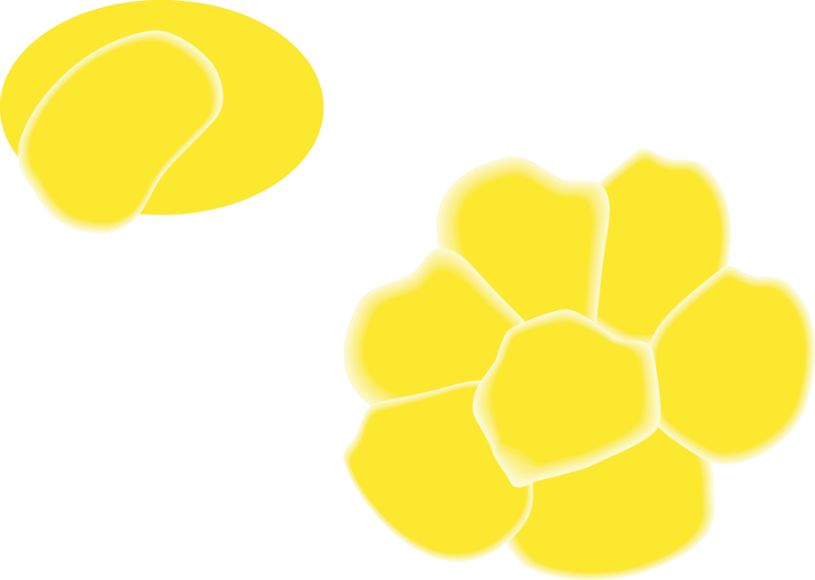 DecreasedIncretin Effect
Decreased InsulinSecretion
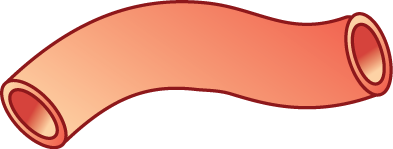 Increased
Lipolysis
Islet–a cell
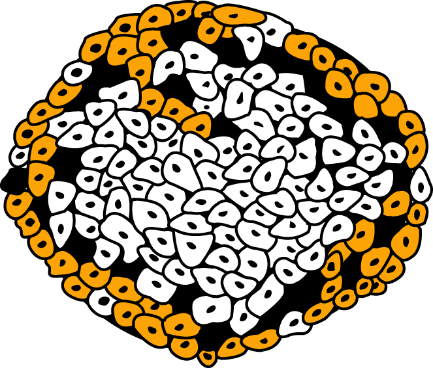 Increased
Glucose
Reabsorption
IncreasedGlucagonSecretion
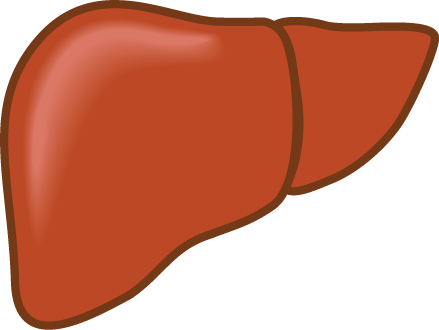 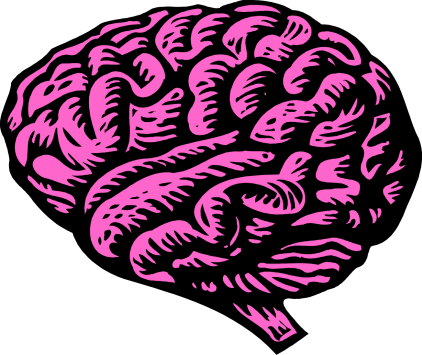 Increased
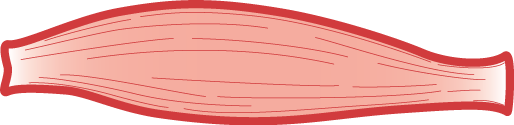 HGP
Decreased Glucose
Uptake
Diabetes 58:773-795, 2009
NeurotransmitterDysfunction
HYPERGLYCEMIA
THE NOXIOUS NINE
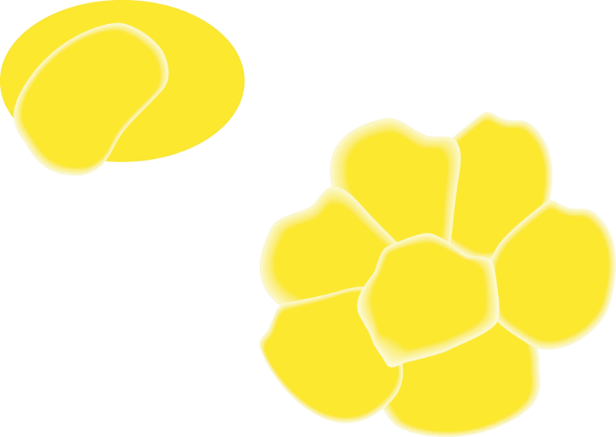 DecreasedIncretin Effect
Increased
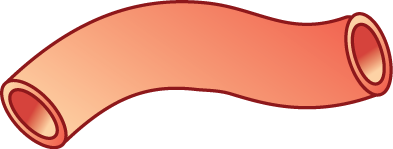 Decreased InsulinSecretion
Lipolysis
HYPER-
CORTISOLISM
Islet–a cell
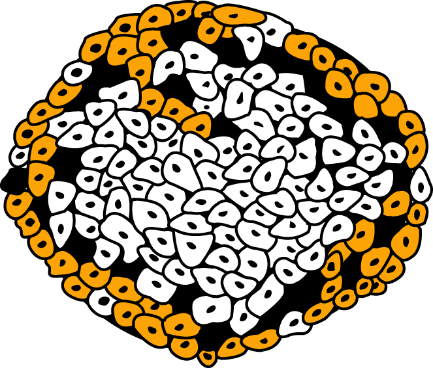 Increased
Glucose
Reabsorption
IncreasedGlucagonSecretion
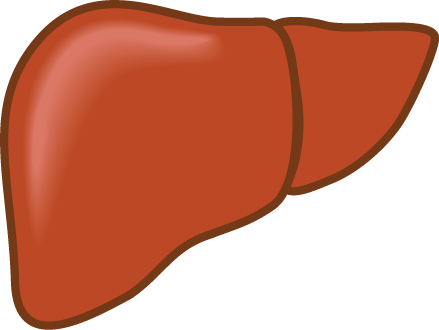 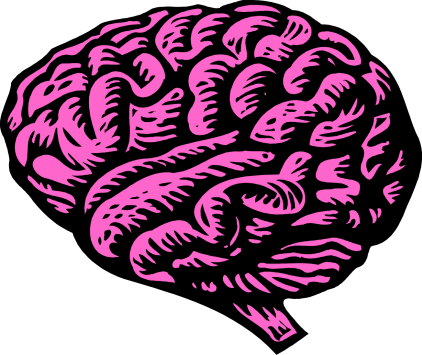 Increased
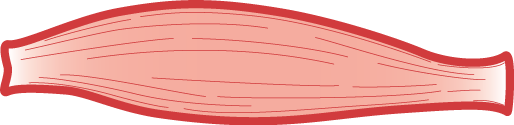 HGP
Decreased Glucose
Uptake
NeurotransmitterDysfunction
THANK YOU!
HYPERGLYCEMIA
EXCESS CORTISOL IMPAIRS GLUCOSE METABOLISM AND IMPACTS TISSUE AND ORGANS THAT ANTIDIABETIC MEDICATIONS TARGET
GUT
Fat cell
↓ ISLET sensitivity to GLP-1 
↓ GLP-1 secretion
β CELL
↓ glucose disposal
↑ Lipolysis
  Substrates for gluco-neogenesis
↑ Fatty acid levels impair glucose metabolism
↑ FFA impair insulin secretion
↓  β-cell function
  β-cell apoptosis
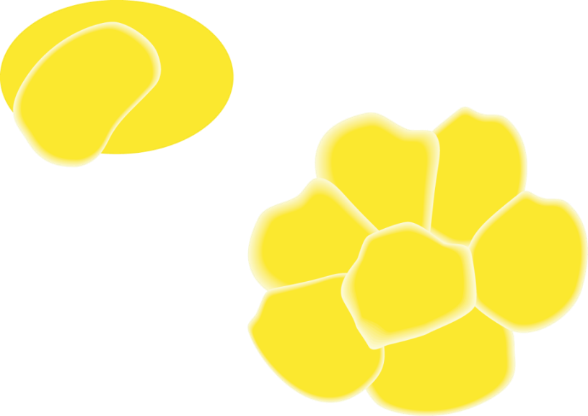 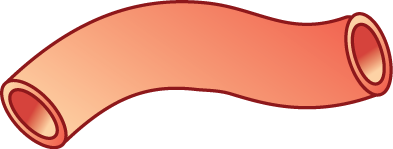 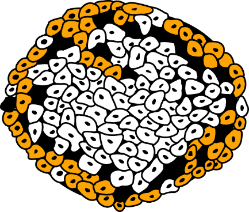 α CELL
Glucagon secretion
Kidney
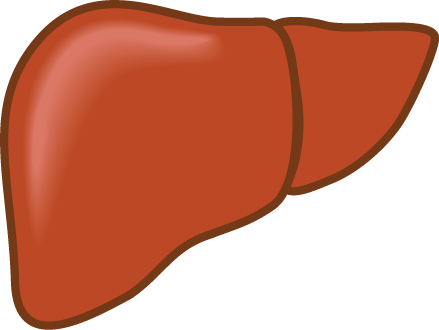 LIVER
Direct effects:
   Gluconeogenesis
↑ Glycogenolysis
   Glycogen synthesis
Indirect effects:
↓ Insulin sensitivity
↑ Glucagon sensitivity
↑ Glucagon secretion
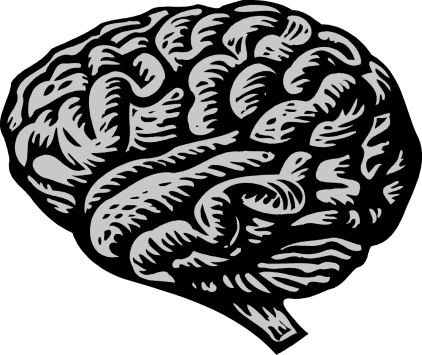 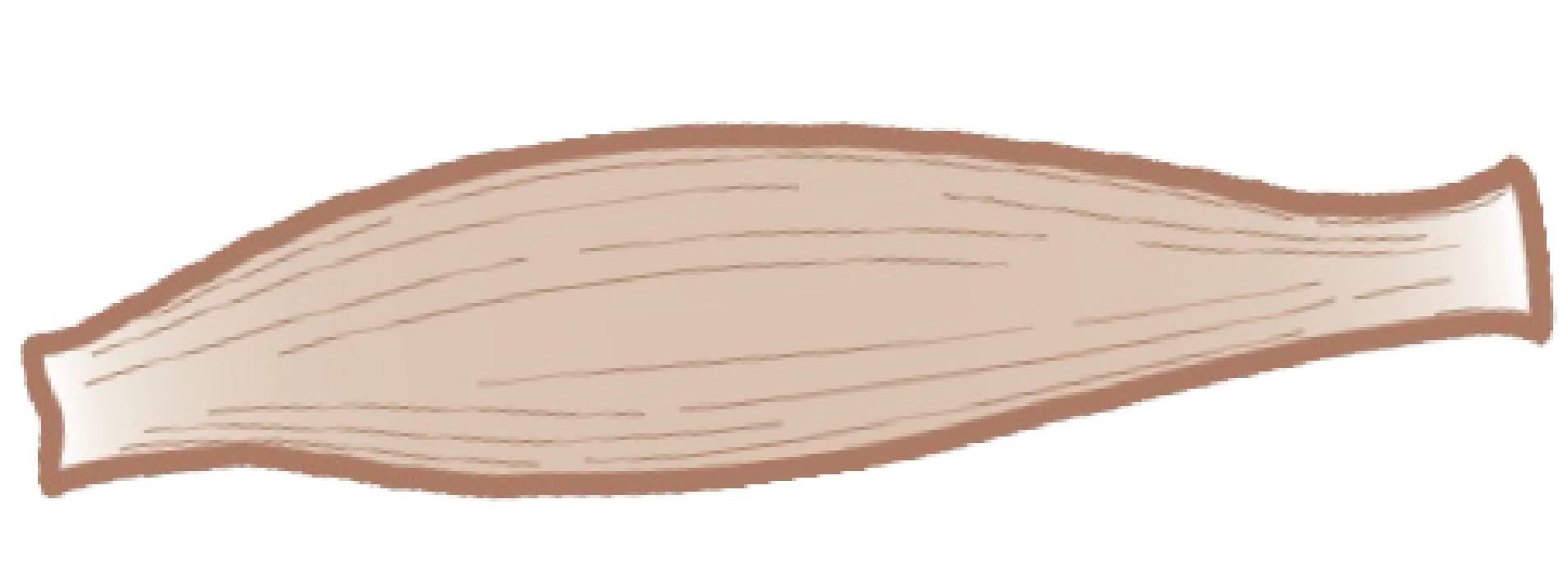 ↓ Glucose uptake
↓ Glycogen synthesis
↑ Proteolysis
↑ Substrates for gluconeogenesis
Circadian disruption of metabolism regulation
Neuropeptide secretion
MUSCLE
BRAIN
HIGHER LIKELIHOOD OF HYPERCORTISOLISM IN THOSE WITH HYPERGLYCEMIA PLUS HYPERTENSION OR MICRO-/MACROVASCULAR COMPLICATIONS
0
1.0
0.5
2.0
1.5
2.5
Higher odds of hypercortisolism
Lower odds
HIGHER LIKELIHOOD OF HYPERCORTISOLISM IN THOSE TAKING NEWER CLASSES OF ANTI-HYPERGLYCEMIC MEDICATIONS
0
0.5
1.0
1.5
2.0
2.5
3.0
Lower odds
Higher odds of hypercortisolism
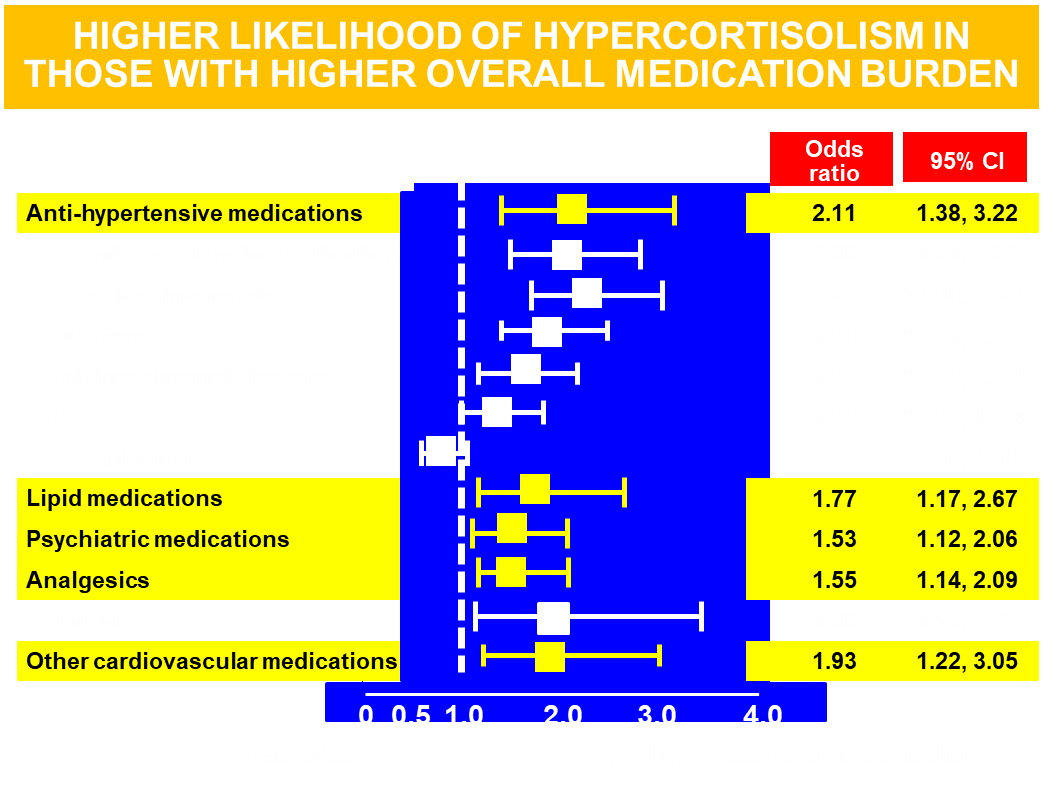 CHARACTERISTICS INDEPENDENTLY ASSOCIATED WITH HYPERCORTISOLISM
0
1
2
3
4
5
6
7
Lower odds
Higher odds of hypercortisolism
Lower odds
Higher odds of hypercortisolism